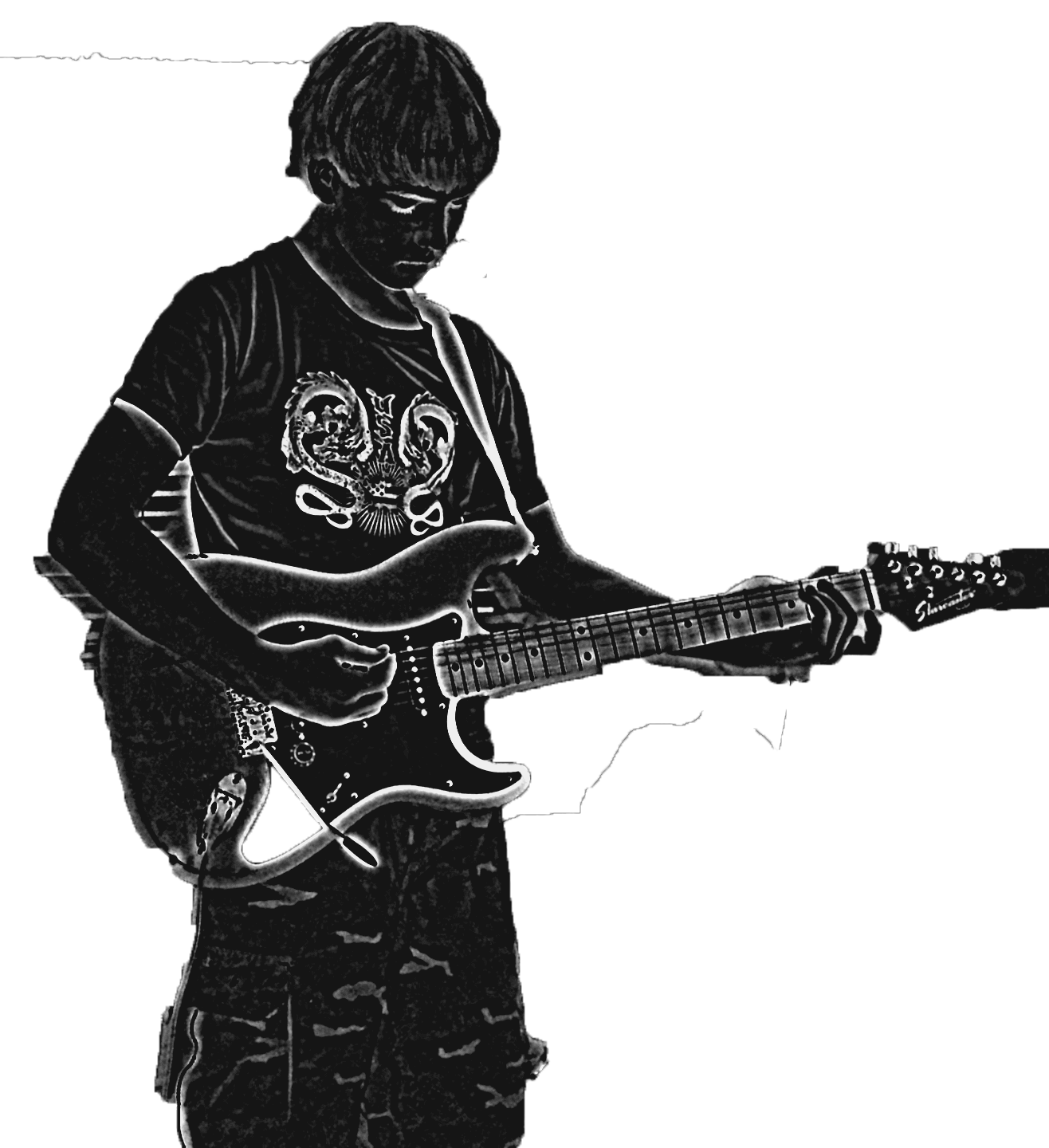 T-Shirt Design
How creative are you?
Objectives
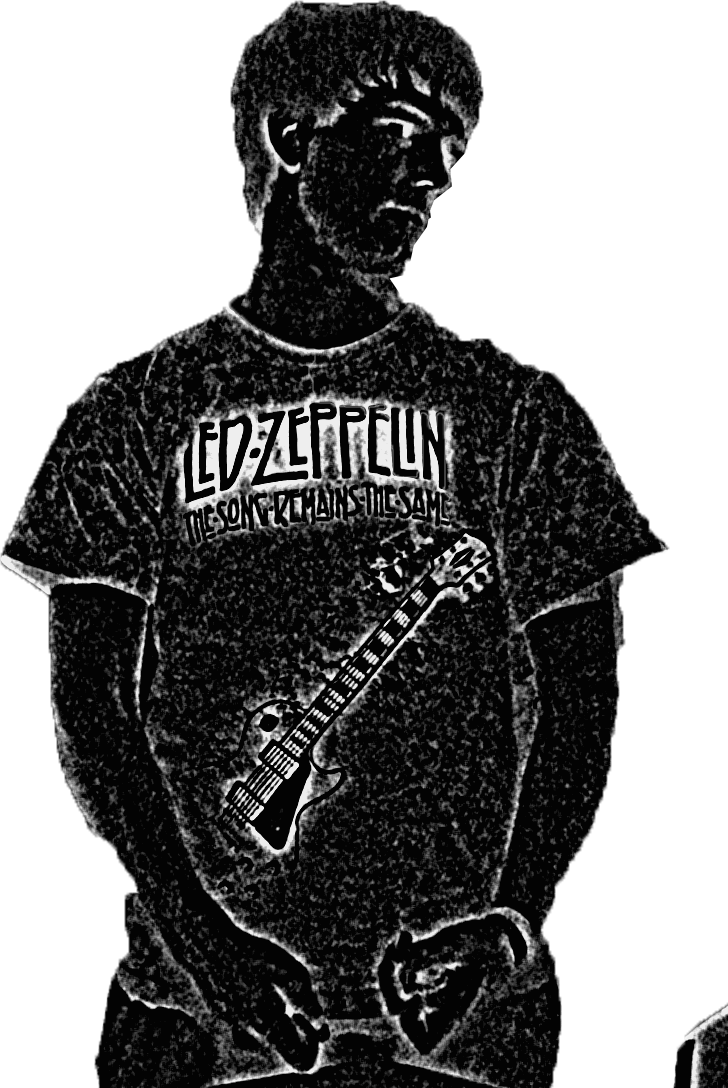 Objectives:
Students will describe what makes a good t-shirt design. 
Students will describe the steps to creating a t-shirt design. 
Students will create a t-shirt design that communicates an idea, theme or emotion.
What Makes a Good Shirt Design?
Will Somebody Buy Your Shirt?
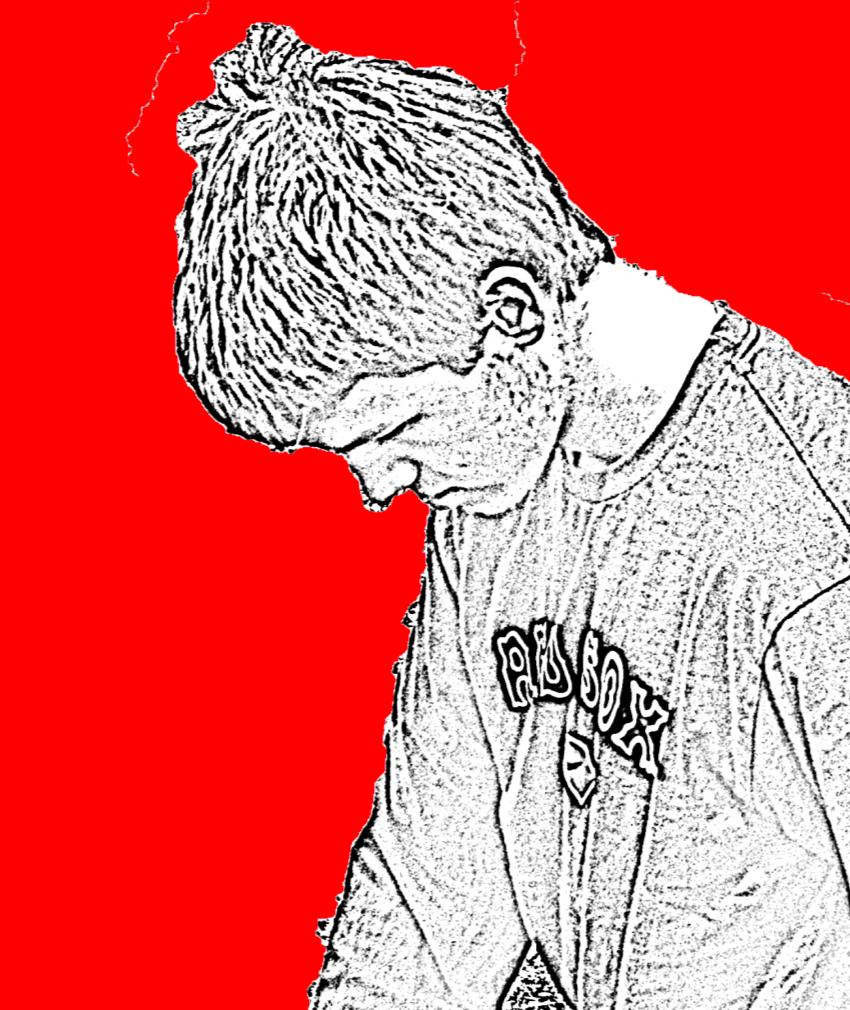 There are several things you need to look at to evaluate if a t-shirt has a good design. 

They are:
Target Audience
Concept
Design
Quality
Presentation
What Makes a Good Shirt Design?
Target Audience
Will Somebody Buy Your Shirt?
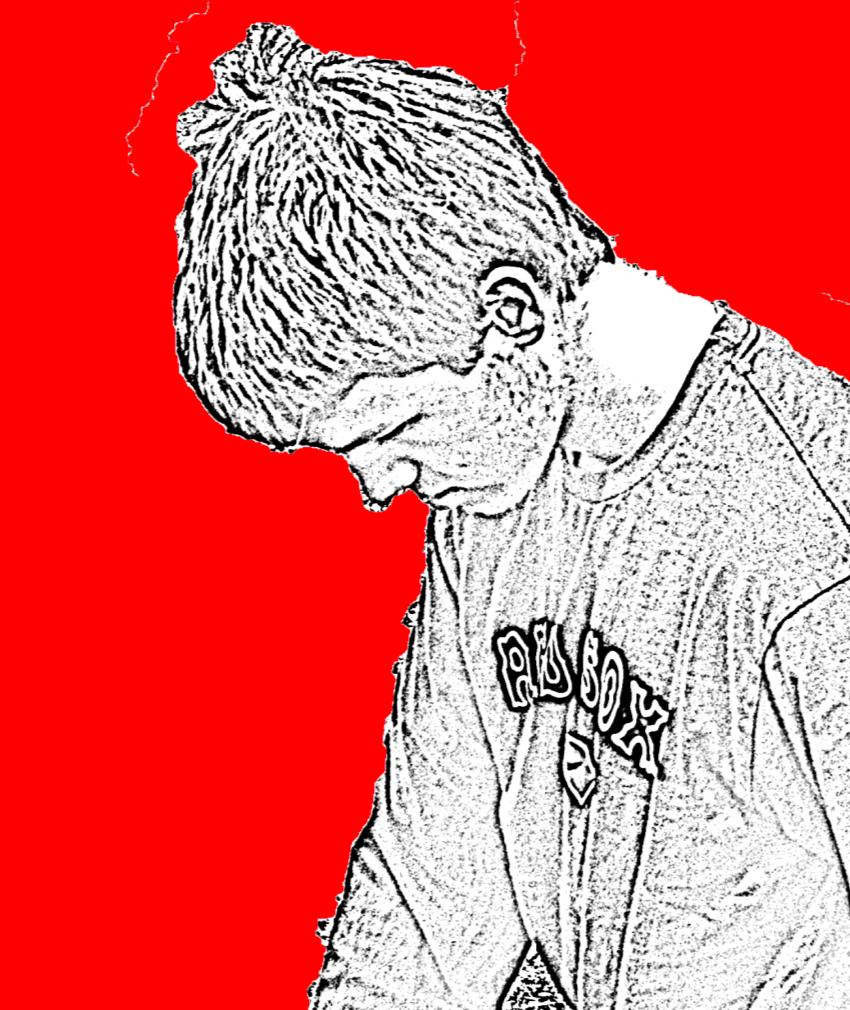 Does the design appeal to the target audience? 
When designing a t-shirt you need to think about who you are trying to sale the t-shirt too.  Teenagers? Moms? Men? Women? Older People?
Does the shirt use graphics, colors, sayings, etc. that appeal to that audience?
Questions:
Why does a design need to appeal to it’s target audience. 
Give me an example of a t-shirt you have bought. How did it appeal to you?
What Makes a Good Shirt Design?
Concept
Will Somebody Buy Your Shirt?
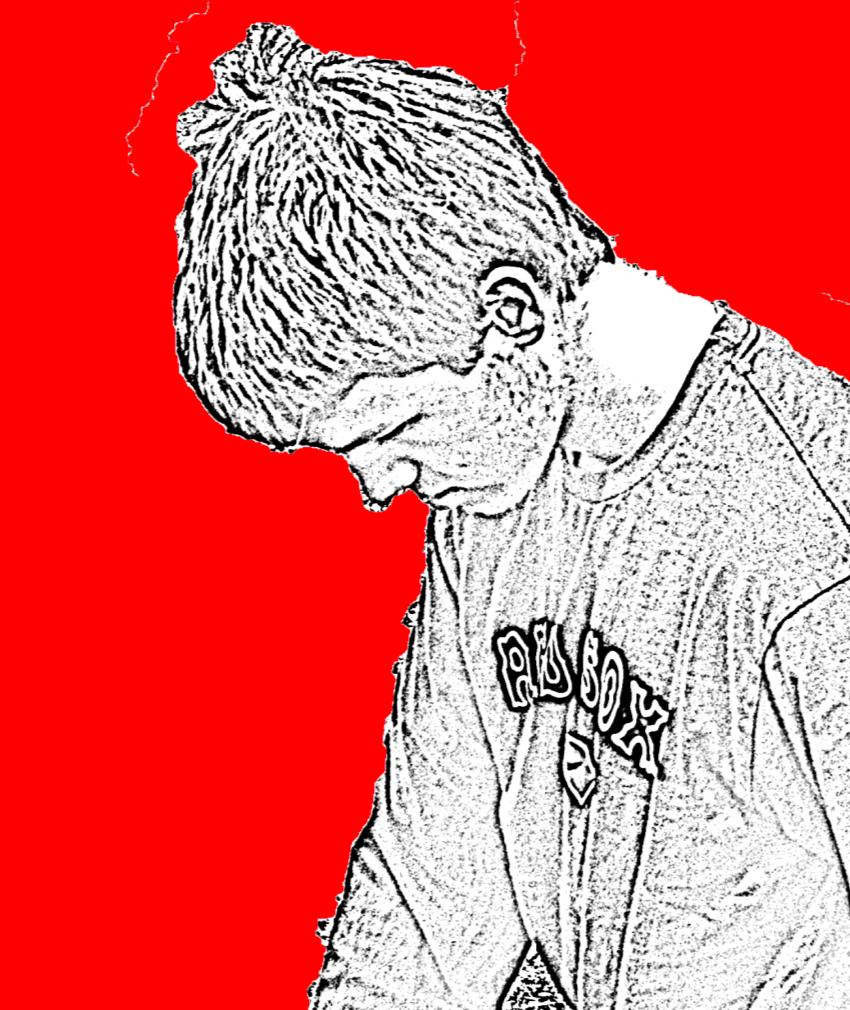 Does the design have a clear concept?
A t-shirt design should have some type of clear concept or message.  This could be very literal by the use of words on a t-shirt or very abstract by the use of images.
Questions:
Why do you think a t-shirt needs to have a clear concept or message?
Give me an example of a t-shirt you have bought that has a clear concept or message.
What Makes a Good Shirt Design?
Design
Will Somebody Buy Your Shirt?
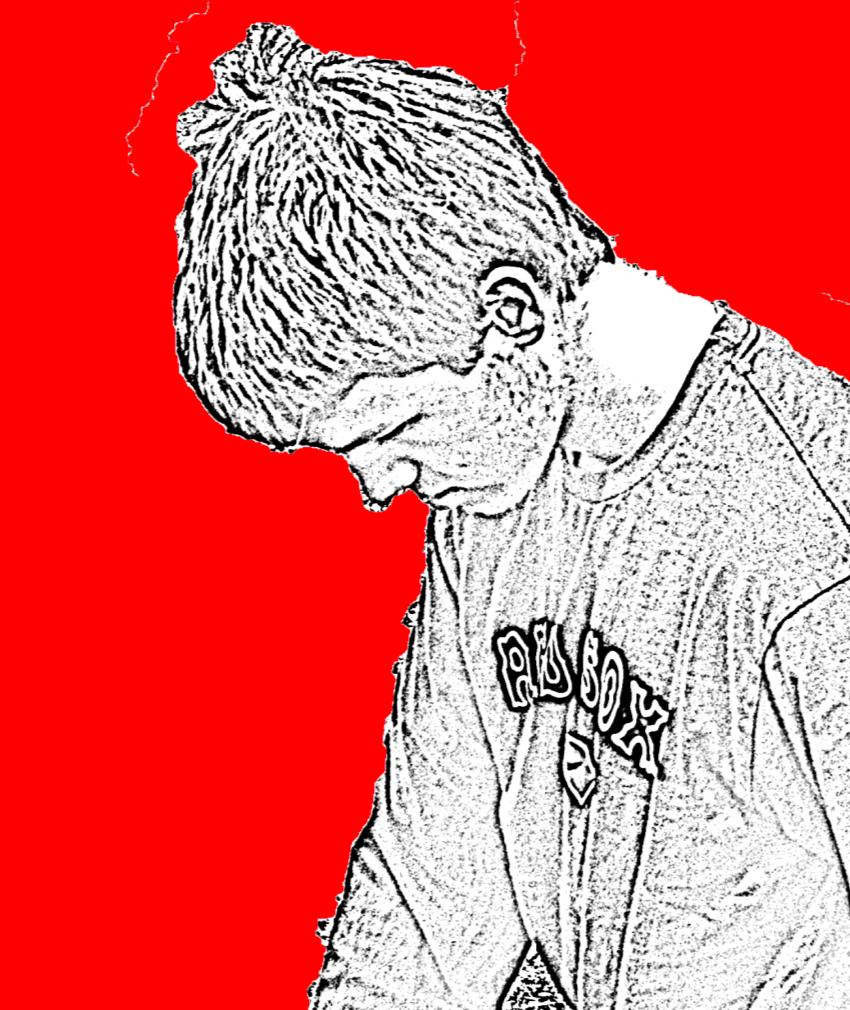 Is the t-shirt designed well?
A strong t-shirt design should show good use of the elements of art (color, line, texture, shape, value and space) and the principles of design (balance, contrast, emphasis, repetition and unity).  They should also support the message/mood of the design.
Questions:
Why do you think a t-shirt needs to have a good design?
Give me an example of a t-shirt you have bought that has a strong design.
What Makes a Good Shirt Design?
Quality
Will Somebody Buy Your Shirt?
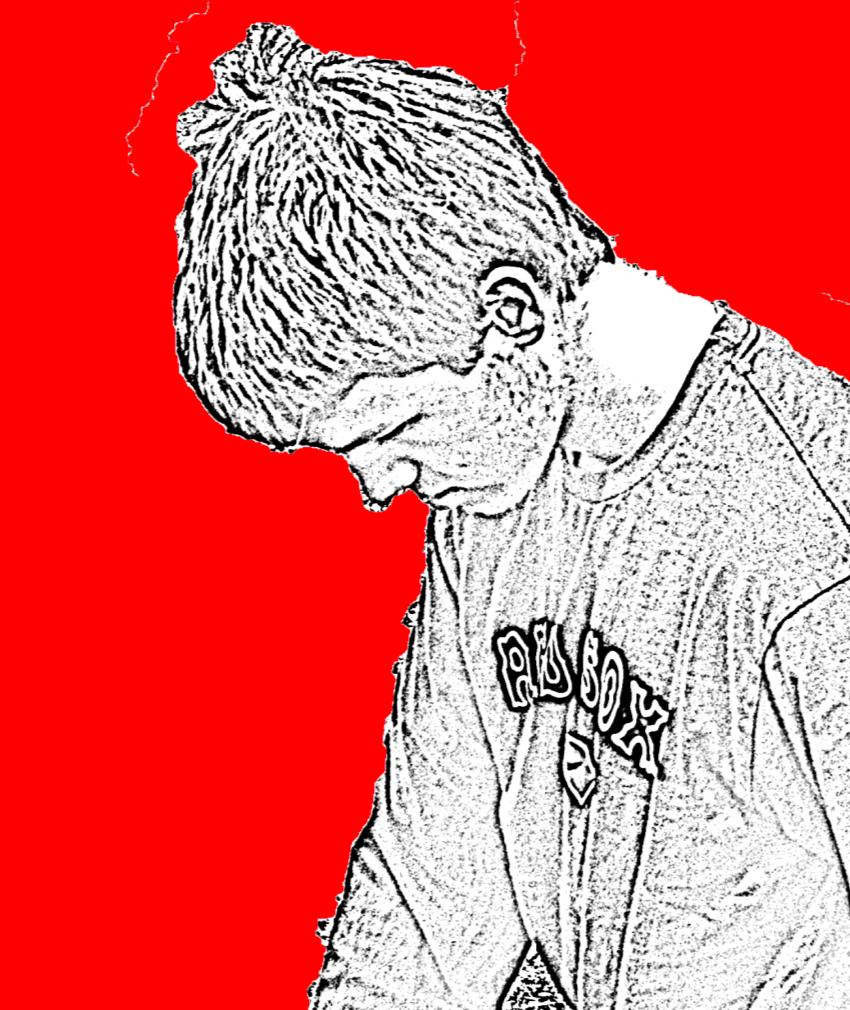 Is the t-shirt design of high quality?
A strong t-shirt design should be of high-quality.  That quality should be recognizable when you look at the design.
Questions:
Why do you think a t-shirt needs to be high-quality?
Give me an example of a t-shirt you have bought you thought was high quality.
What Makes a Good Shirt Design?
Presentation
Will Somebody Buy Your Shirt?
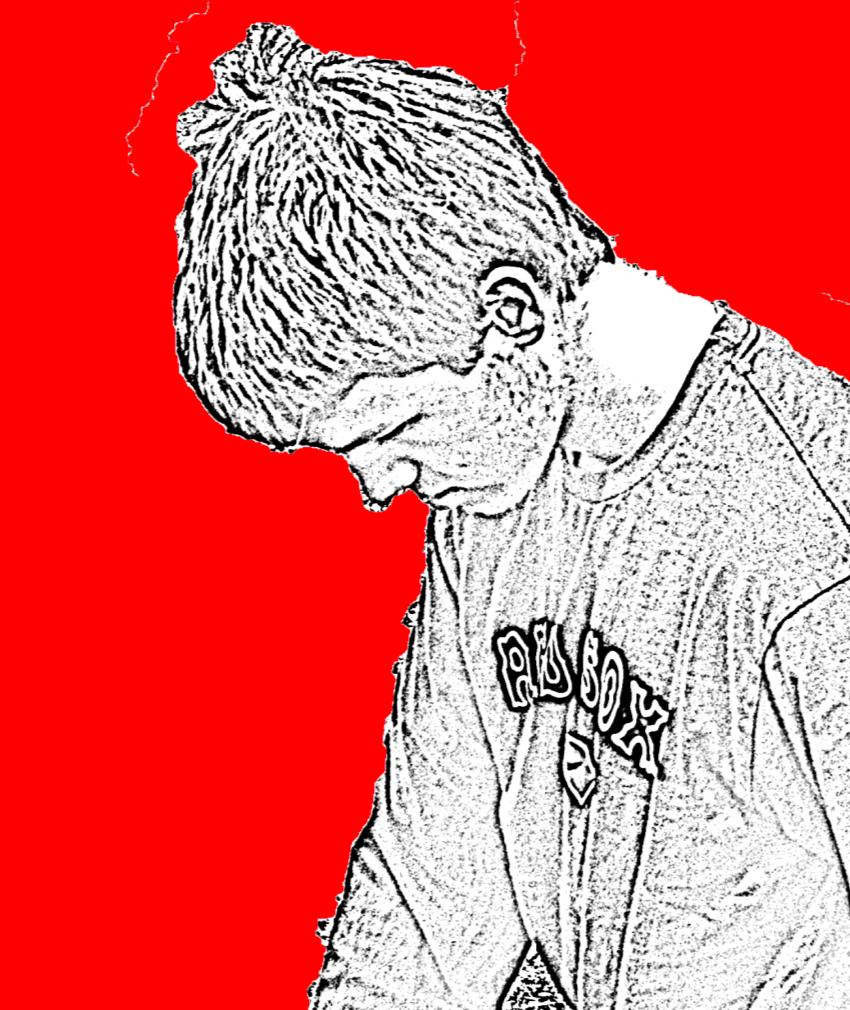 Is the t-shirt design presented creatively?
Just because you have designed an outstanding t-shirt that doesn’t mean it will sale.  You have to present your design in a creative way, so that it will appeal to your target audience.  The presentation should also enhance the design.
Questions:
Why do you think a t-shirt should be presented creatively?
Have you ever bought something because of the way it was presented in a store?